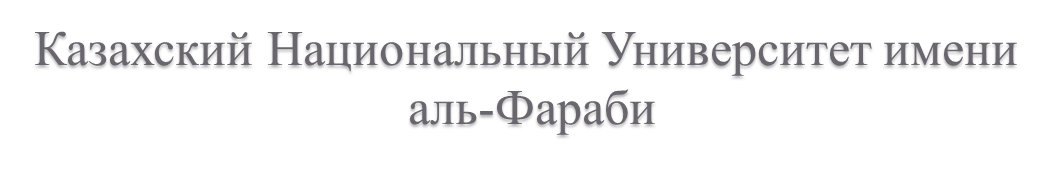 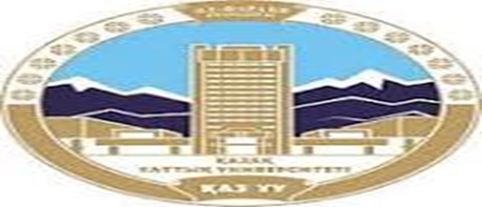 Кафедра: «Финансы и учет»
Дисциплина: «Финансовая математика»
Преподаватель: к.э.н., и.о. доцента Алиева Баглан Муратовна
Тема 1. Предмет и метод финансовой математики
Определение финансовой математики
Метод финансовой математики
Основные задачи финансовой математики
финансовые операции разделяют по следующим направлениям
По характеру распределения денежных сумм во времени:
Финансовые операции по форме получения дохода:
Количественный финансовый анализ
К основным задачам ФМ относятся: